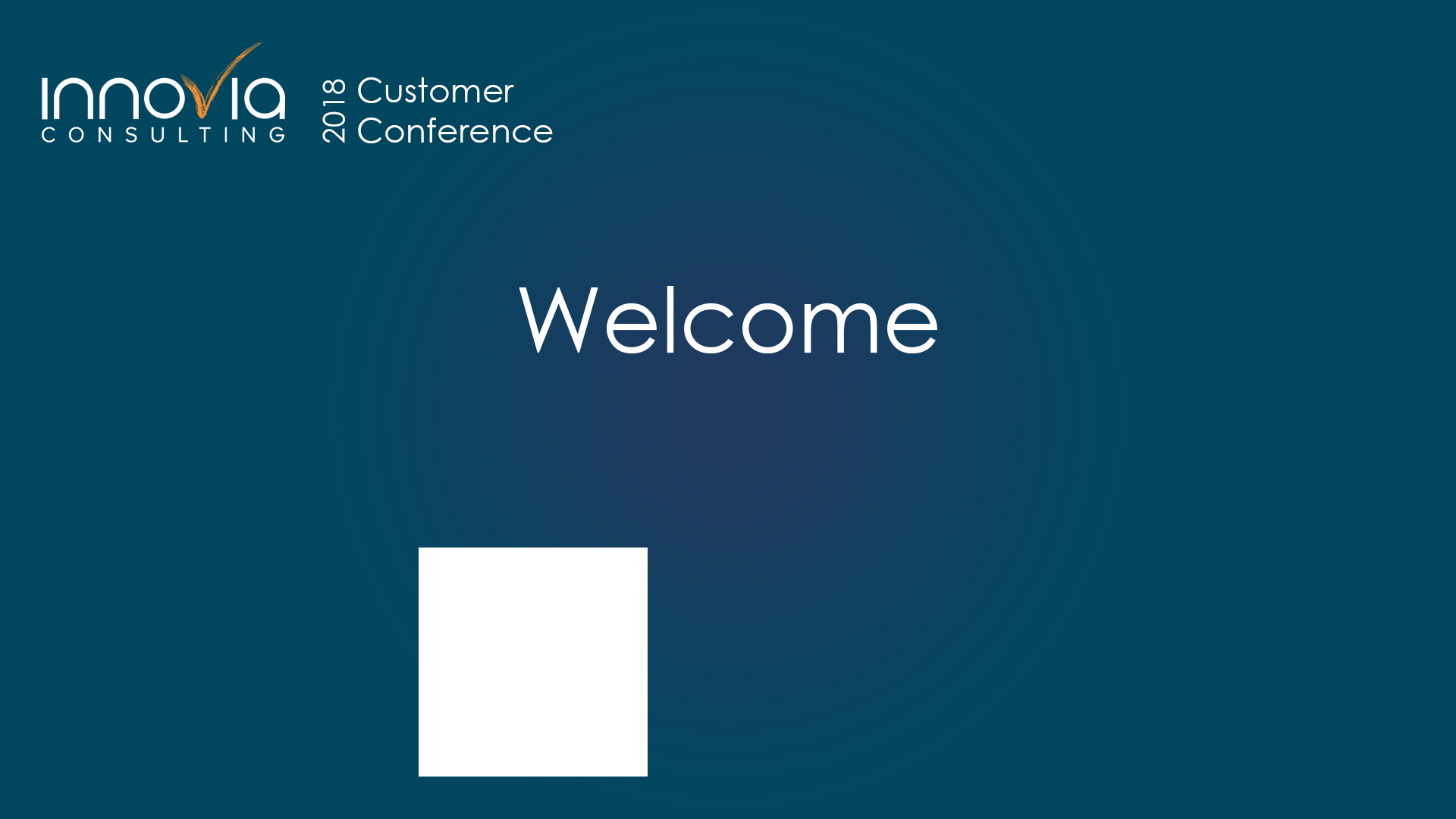 Reserved for Intro Picture
Save time & energy with NAV 
cash management
Please contact Tim for Assistance
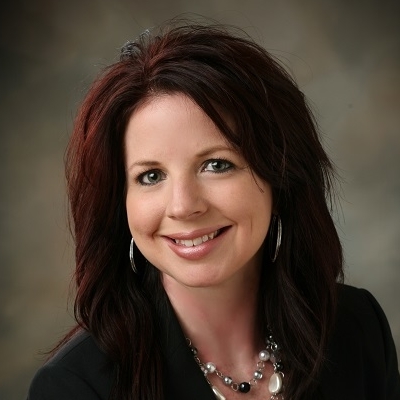 Jenny Hollingsworth
Senior Application Consultant
jhollingsworth@Innovia.com
Picture
Objectives
How Do I - Use Bank Data Conversion Services to:
Export EFT Payment Files
Import Bank Statement Files
 How Do I – Use Data Exchange Definitions to:
Export EFT Payment Files 
Export Positive Pay Files
 How Do I – Use the Payment Reconciliation Journal to:
Import Bank Transaction Files
Bank Data Conversion Services
A service that provides a seamless integration to banks directly from Microsoft Dynamics NAV.
Payment Export
Bank Statement Import
To use this service, you must sign up with the provider, AMC Consult A/S
Service is free of charge for 1 bank account. Monthly fees apply for additional bank accounts.
Not all banks are supported through this service.
Who is AMC Consult A/S?
Third-party Online Banking Solution Provider
Based in Denmark
Been in industry for 15+ years
Specialists in bank integration solutions for Dynamics and other ERP products

Learn more at http://www.amcbanking.com
What if My Bank is not Supported?
Work with AMC to add your bank’s format to their service

Map your files manually using NAV Data Exchange Definitions
Data Exchange Definitions
Used to setup and format files from your bank
 5 Sample Payment Export formats included
US EFT CCD
US EFT Default
US EFT IAT Default
CA EFT Default
MX EFT Default
Recap of Bank File Options
Bank Data Conversion Services
Sign up for service that includes payment export files & bank statement import files
 Data Exchange Definitions
 Map payment export, positive pay export, & bank statement import files in NAV
Payment Export
File can be generated from either:
Bank Data Conversion Services
A formatted file using Data Exchange Definitions

 From the payment journal:
Print or email Vendor Remittance Advice
Export a file of vendor payments to bank

 Ability to recreate a payment file whenever needed
Positive Pay Export
File can be generated from a mapped file using Data Exchange Definitions

Bank will use file to verify payments submitted against your account.  If the payment isn’t found, the payment isn’t cleared.
Bank Transaction Import
File can be generated from either:
Bank Data Conversion Services
A formatted file using Data Exchange Definitions

Easy way to process payments in NAV with the payment reconciliation journal
Auto Match to customer/vendor invoices
Auto Match to bank ledger entries for bank reconciliation
Bank Statement Import
Import an electronic bank statement
File can be generated from Bank Data Conversion Services or a mapped file using Data Exchange Definitions

 Reconcile bank statement
Automatic Match Functionality
Manually match for differences
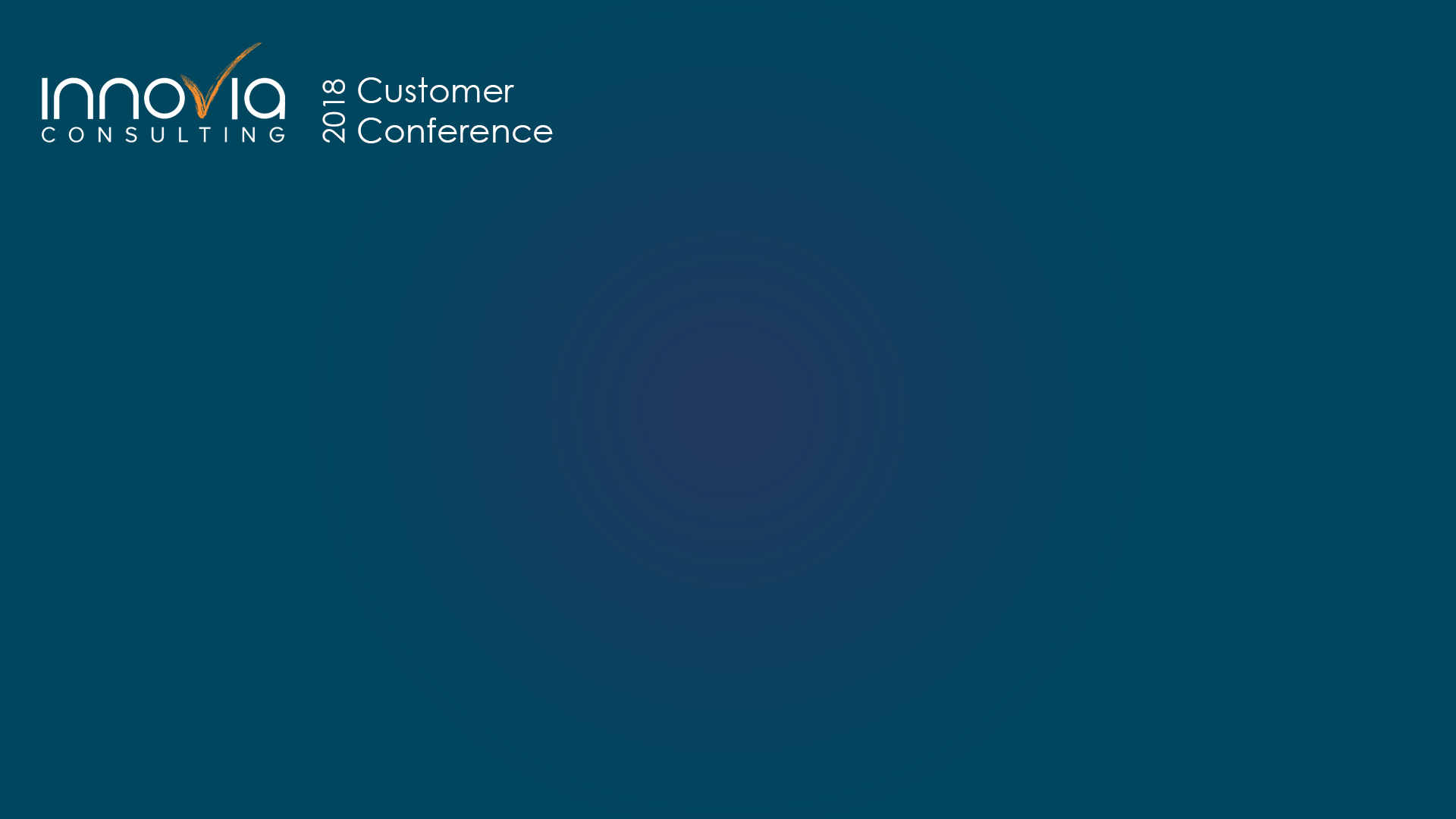 To NAV - DEMO
Feature Introduced in What Version
NAV 2013 R2
Bank Data Conversion Services
Data Exchange Definitions
Payment Export/Bank Statement Import
Payment Reconciliation Journal
 NAV 2016
Positive Pay Export
 NAV 2018
Payment Export - Sample data exchange definitions
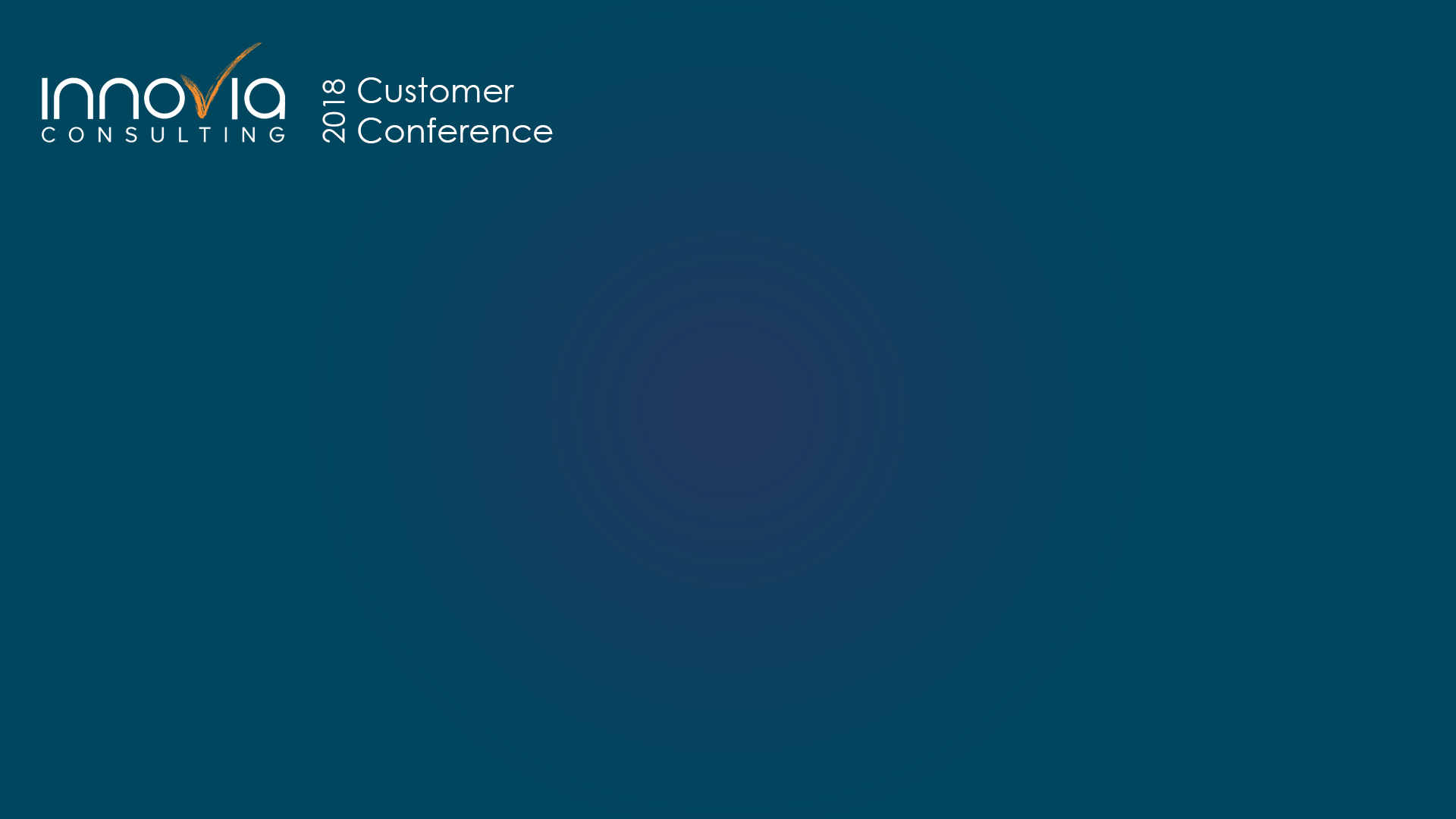 Any Questions?
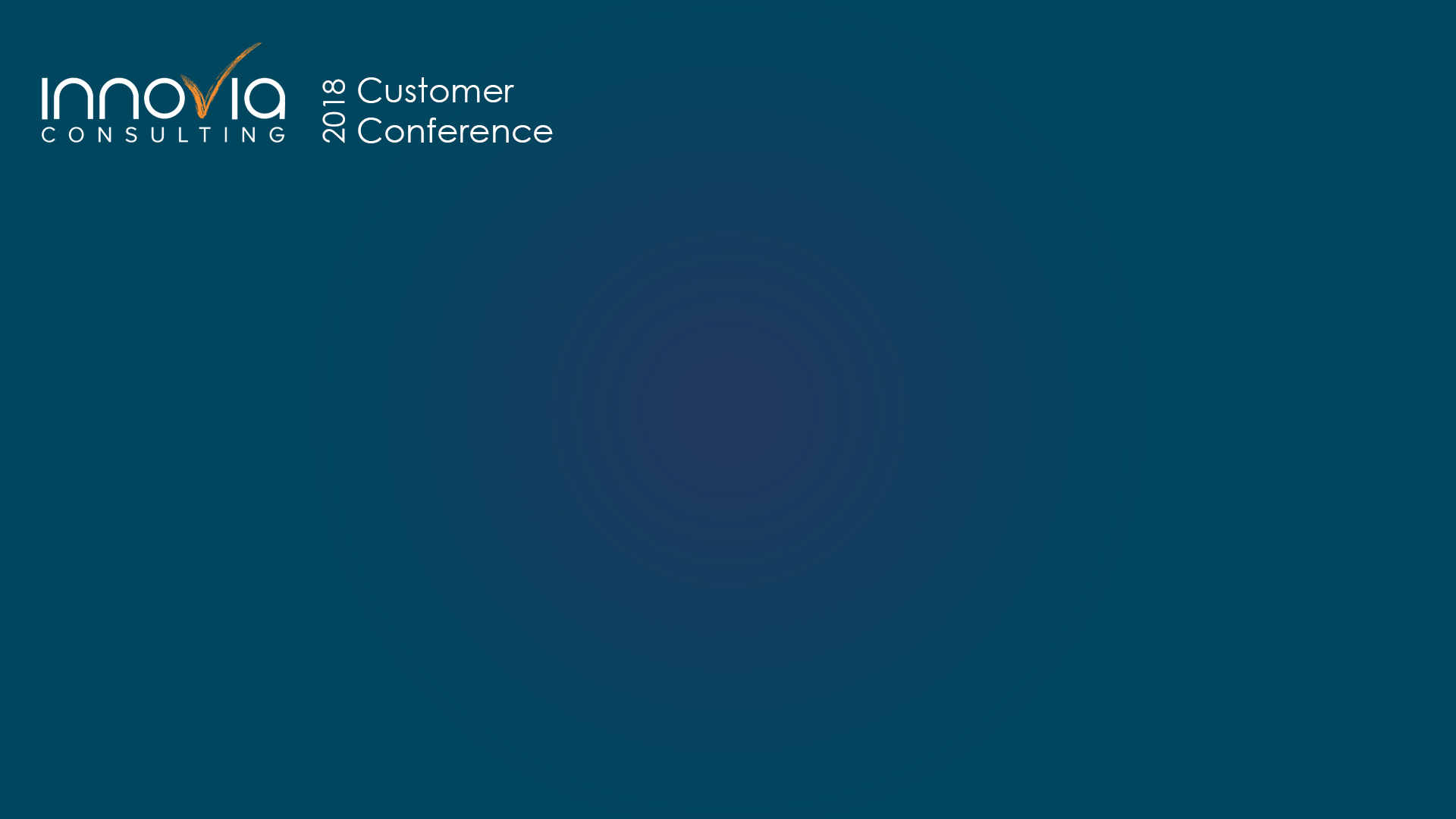 Thank You for Attending!